Importing ANY Tool Component in ToolKit
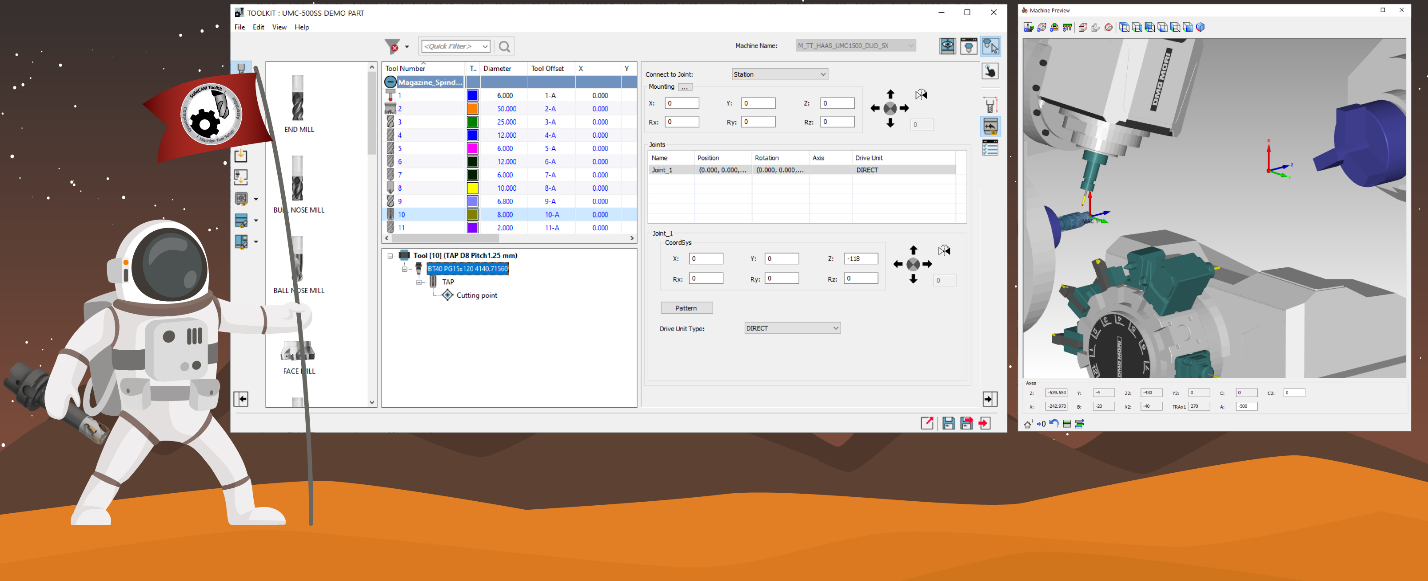 Daniel Đurica

SolidCAM International Support manager
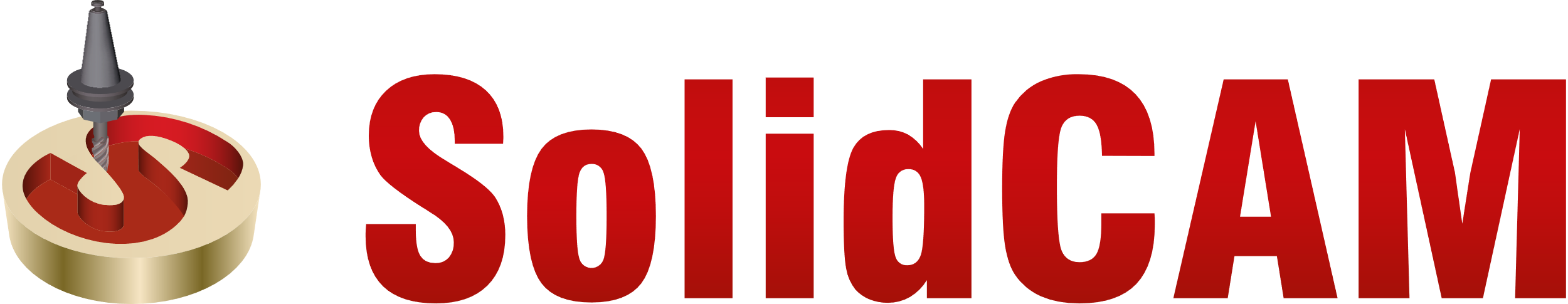 Benefits of importing tool components?
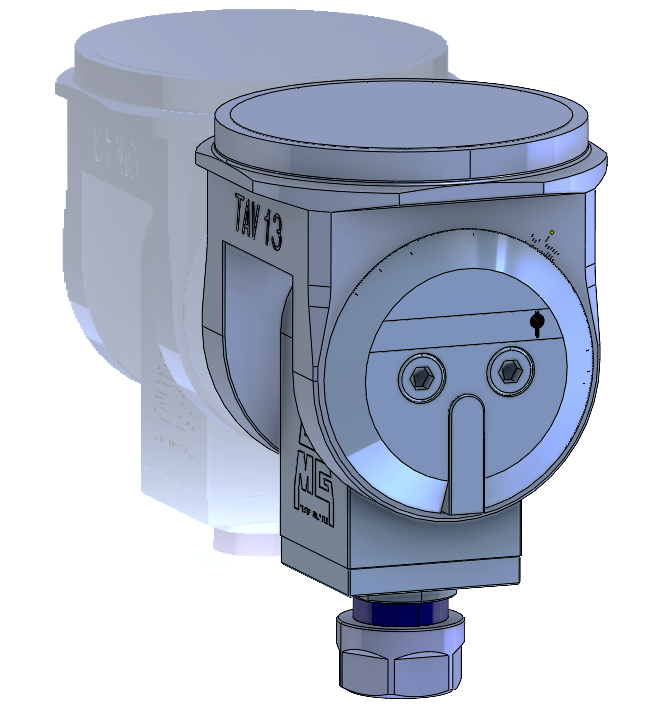 Ability to use tools directly imported from tool manufacturers database
Managing different tool component for the same tool item in ToolKit
Easy Definition of Complex shaped cutters
Simulation - Precise collision detection and rest material calculation
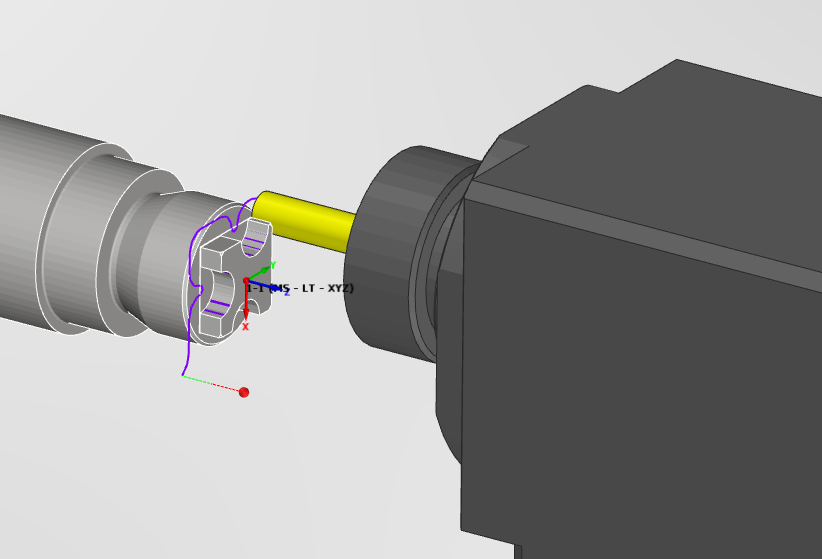 How about ToolKit libraries ?
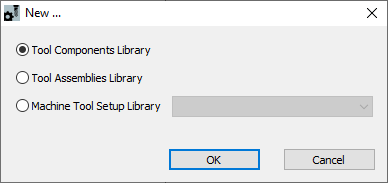 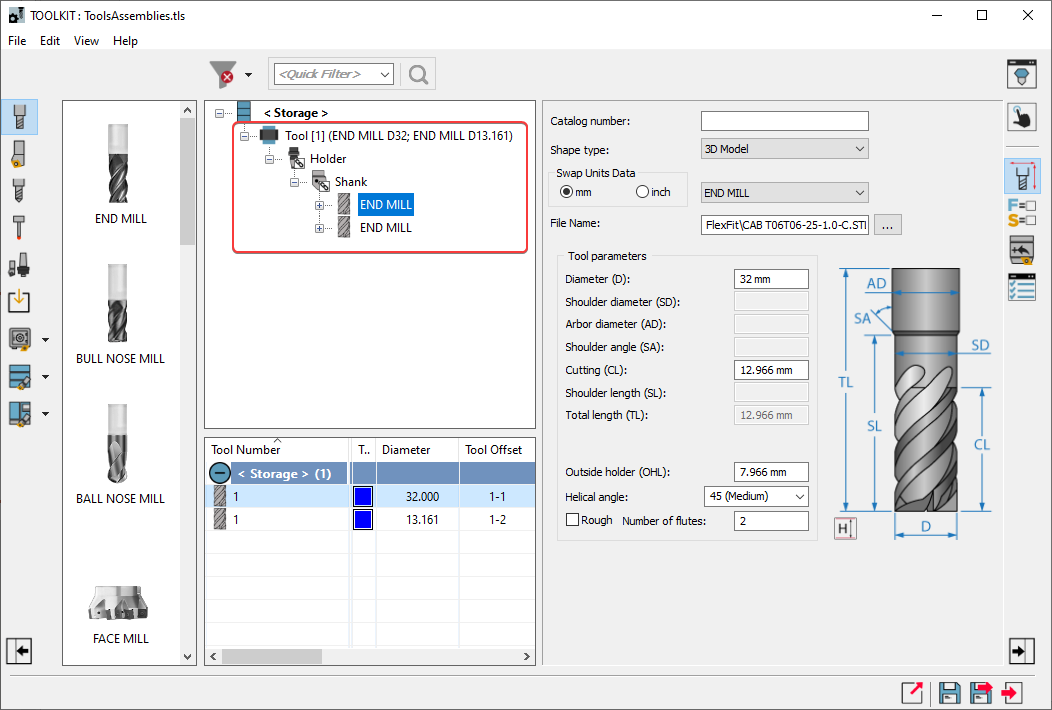 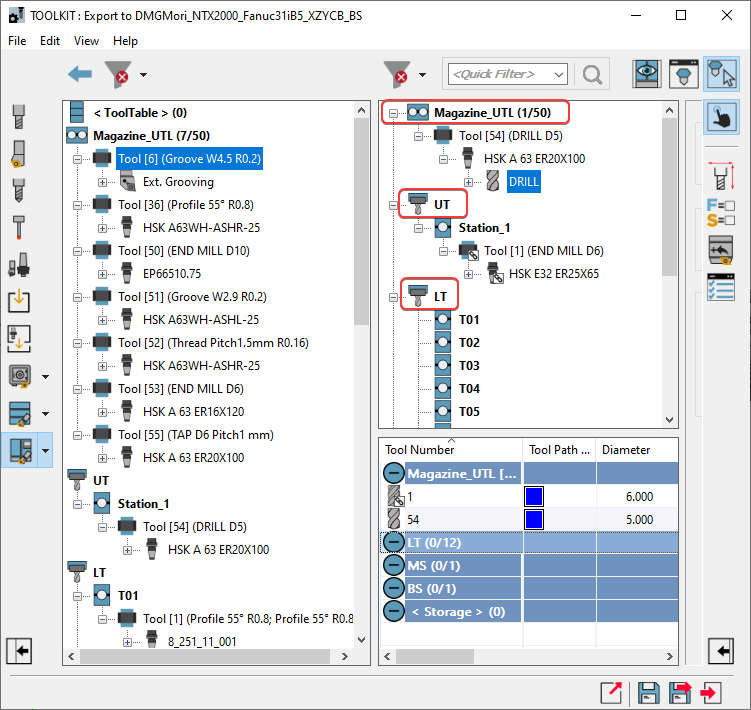 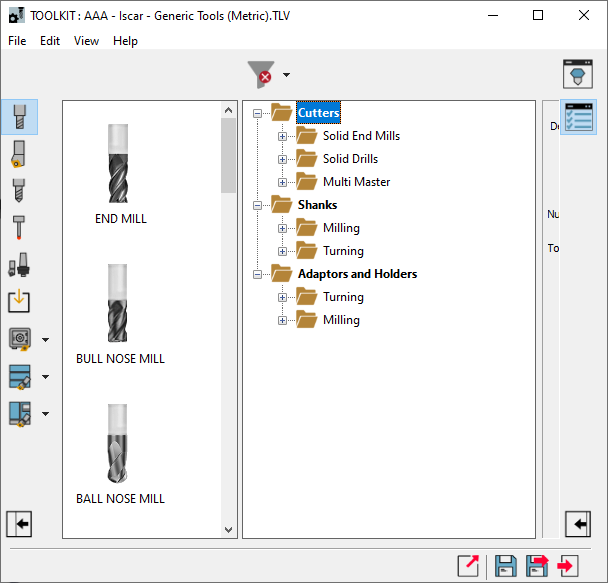 How about ToolKit libraries ?
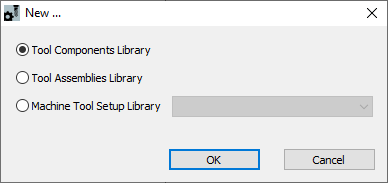 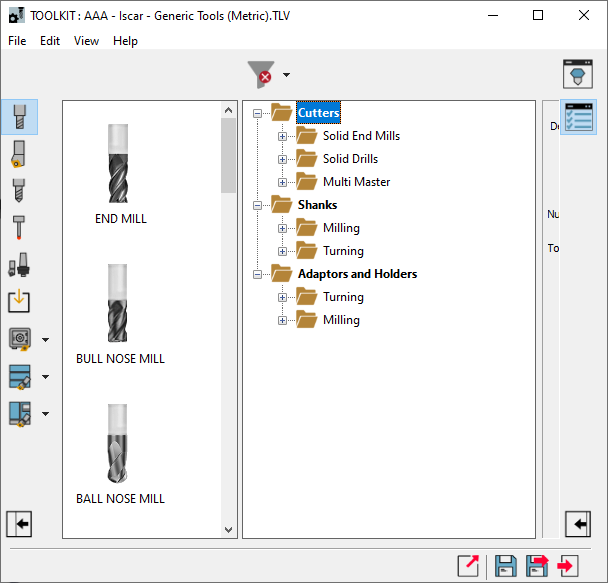 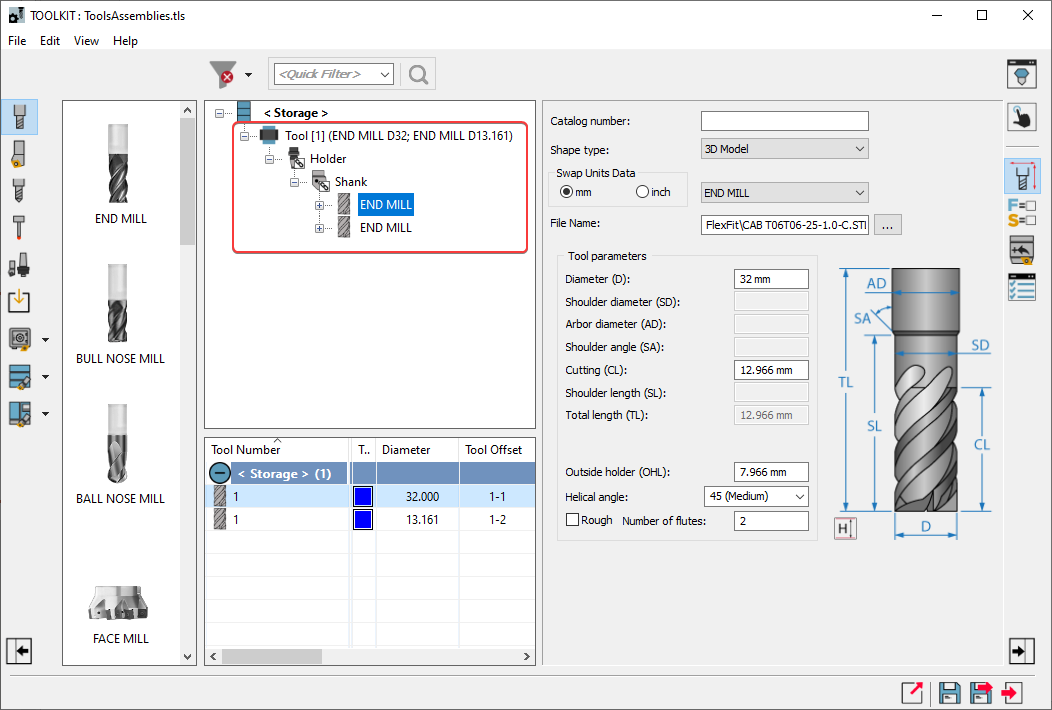 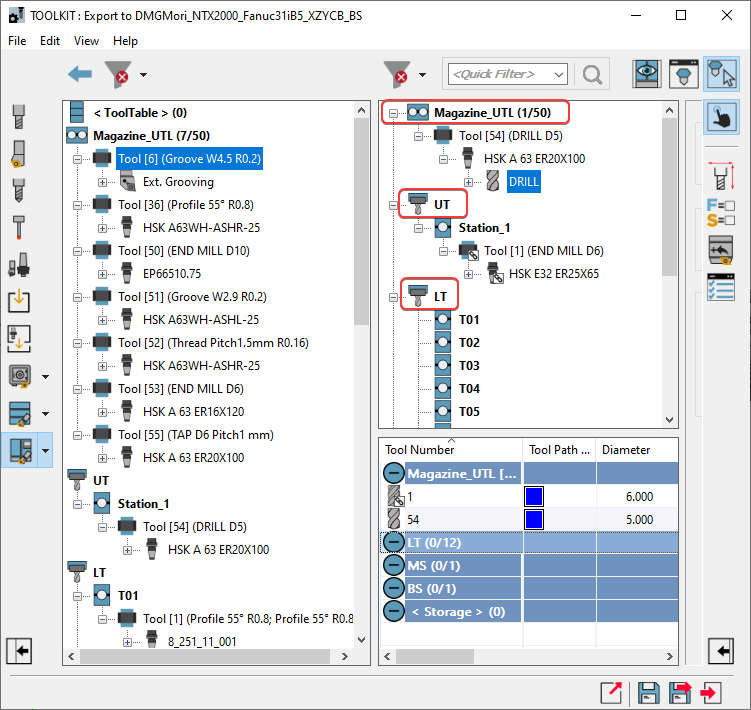 How about ToolKit libraries ?
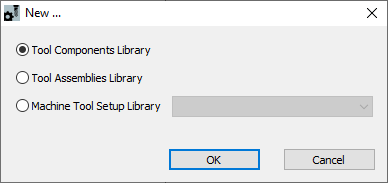 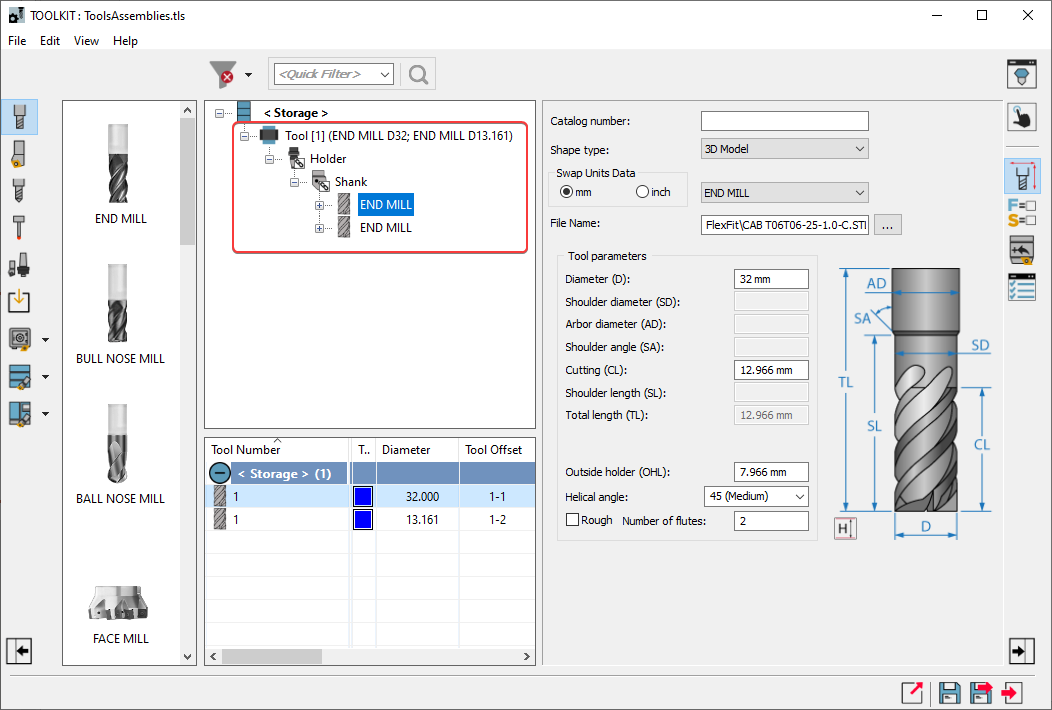 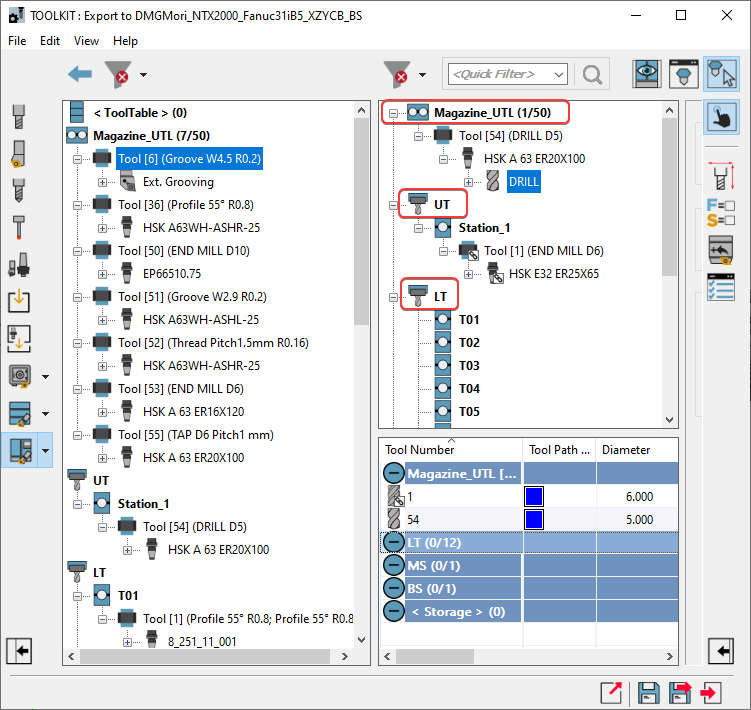 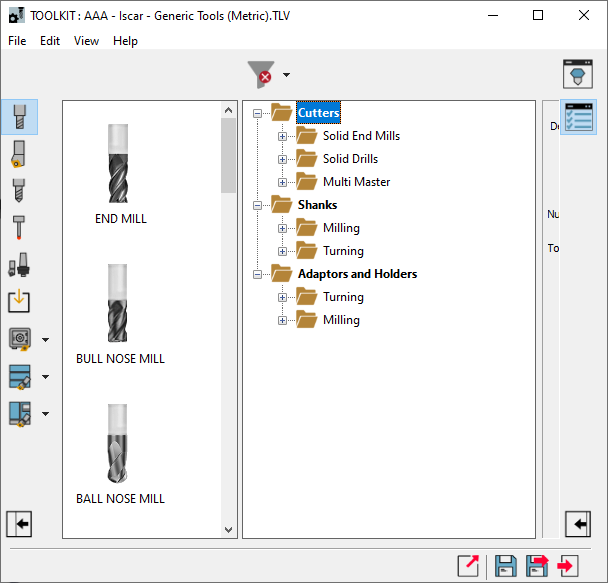 How about ToolKit libraries ?
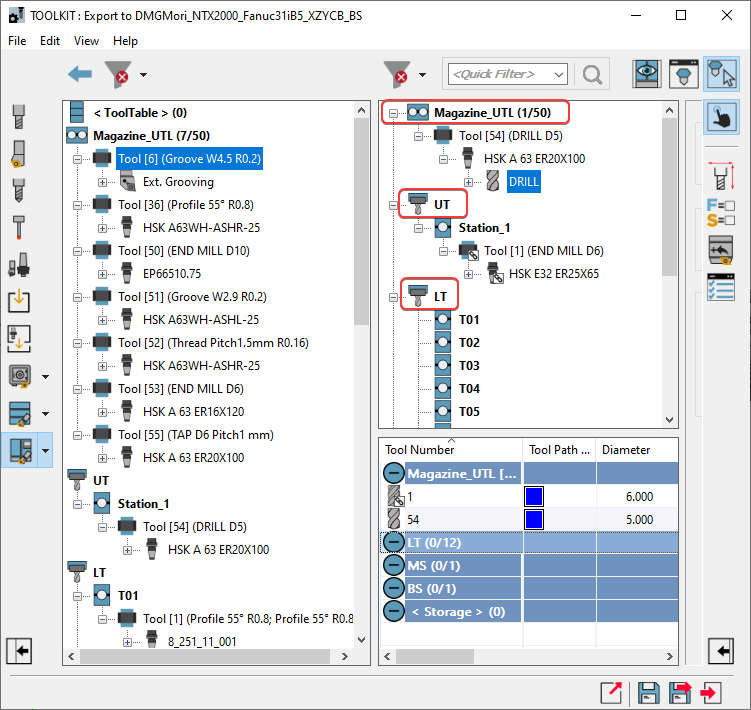 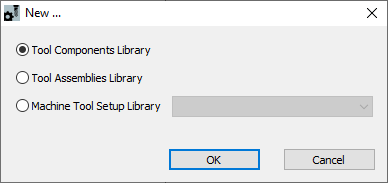 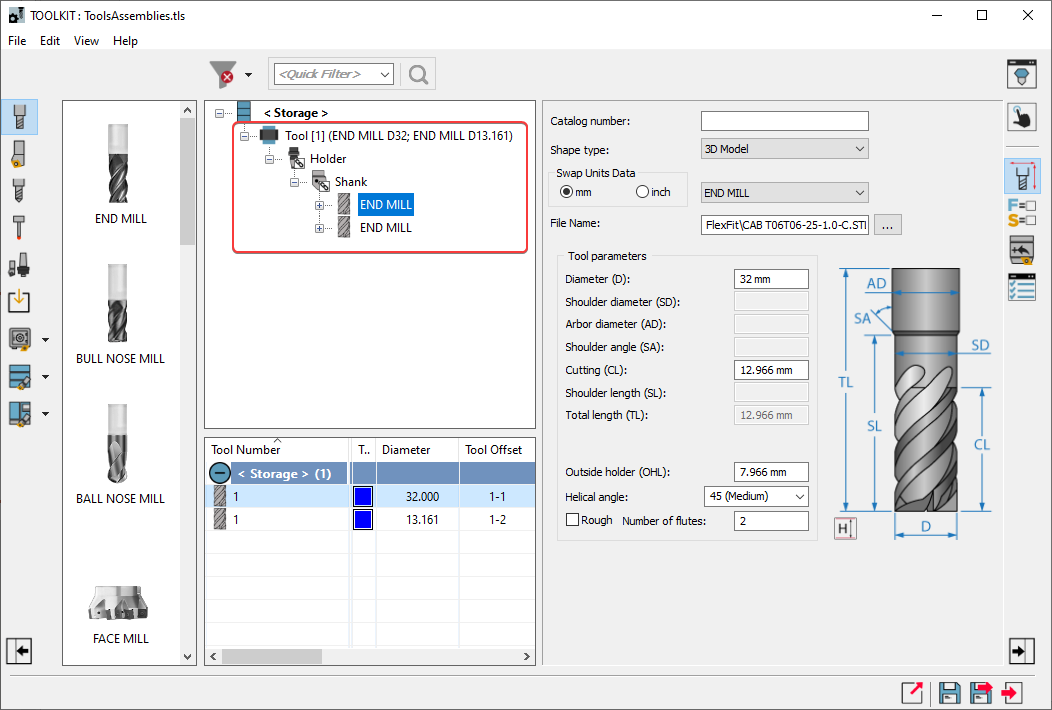 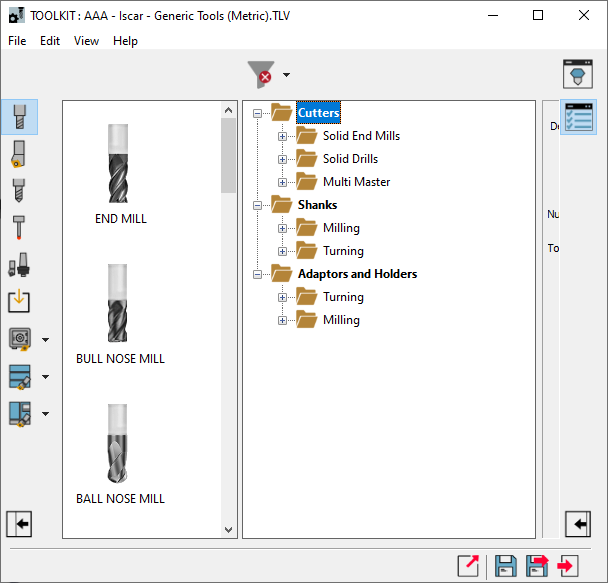 How about ToolKit libraries ?
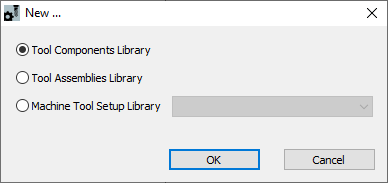 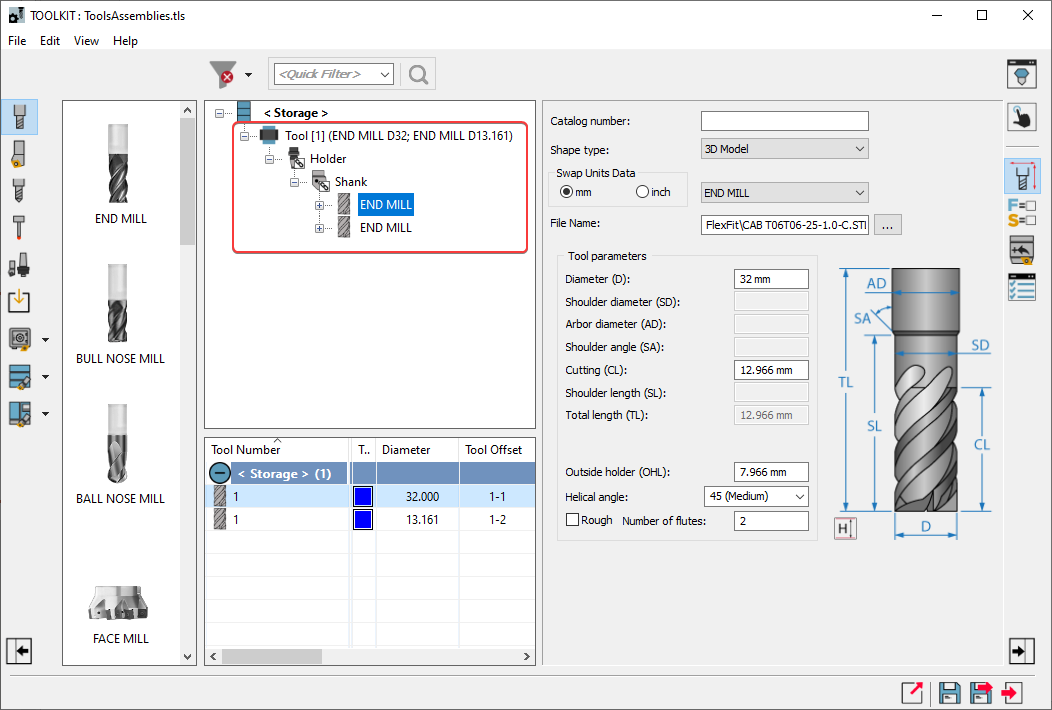 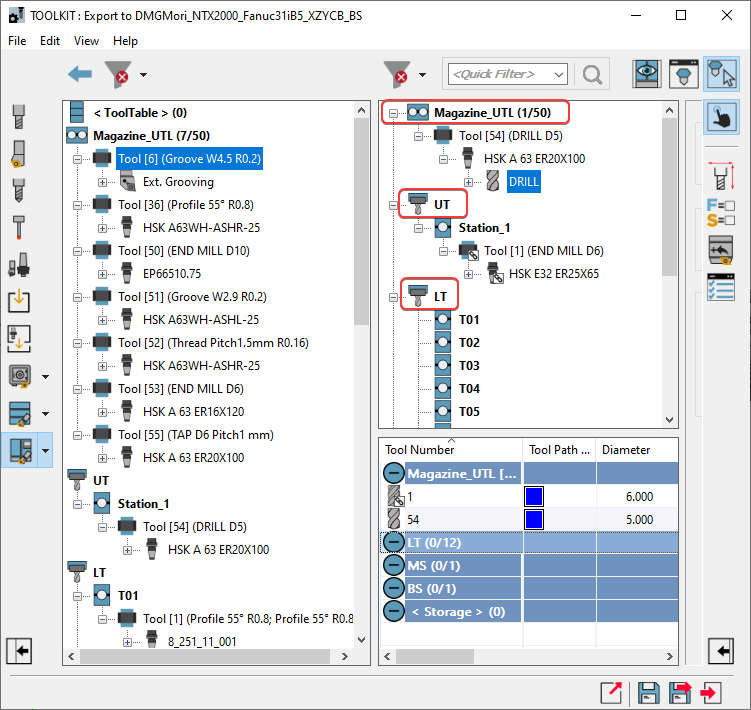 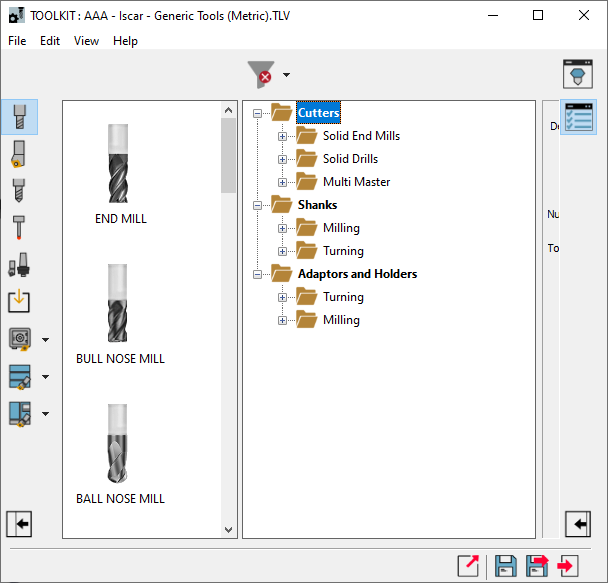 Tool components lib. (.tls)
Tool Assemblies lib. (.tla)
Machine Tool Setup lib. (.tlm)
Tool components library
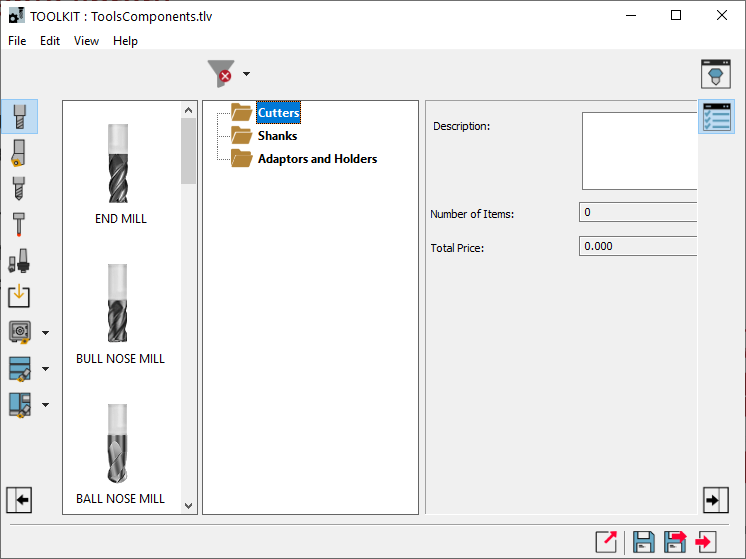 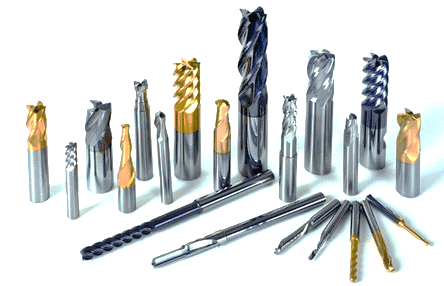 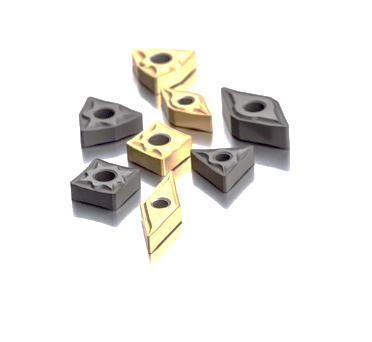 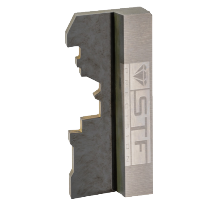 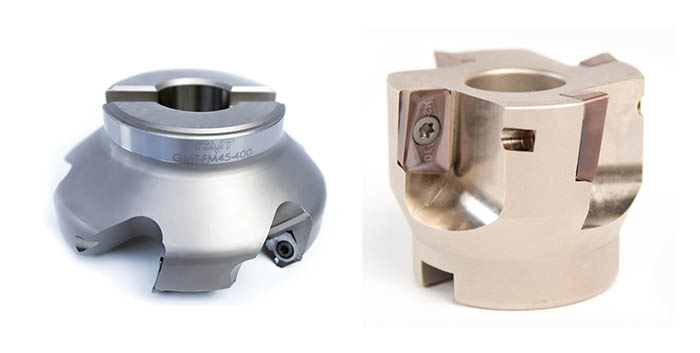 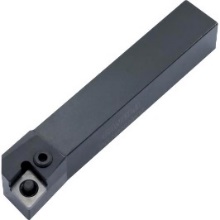 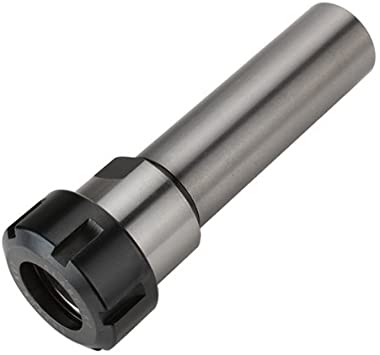 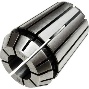 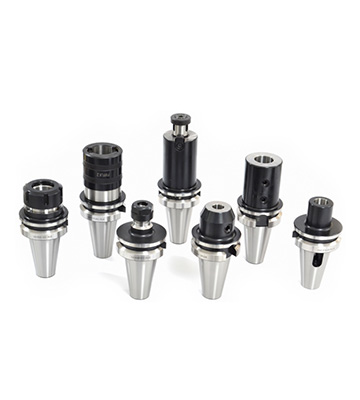 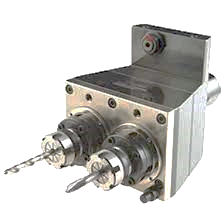 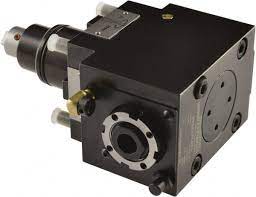 Tool components library
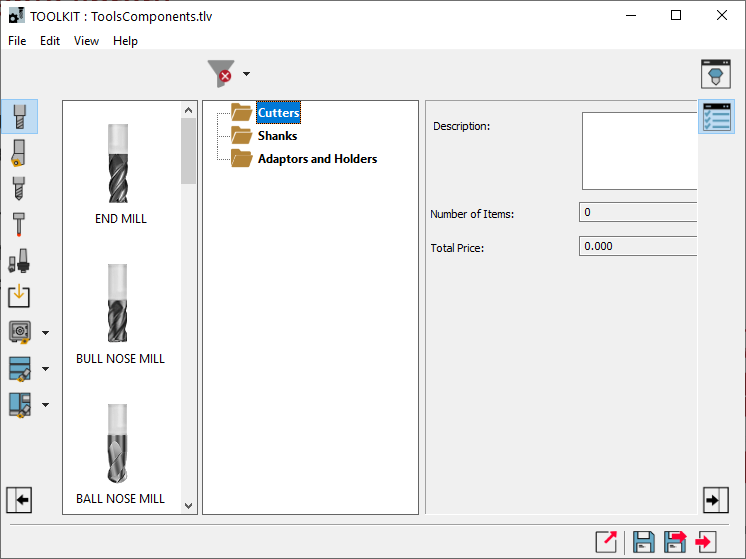 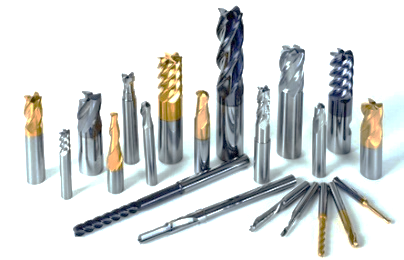 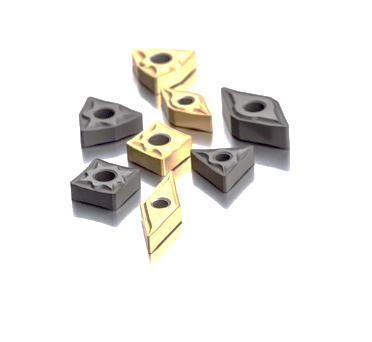 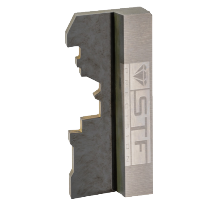 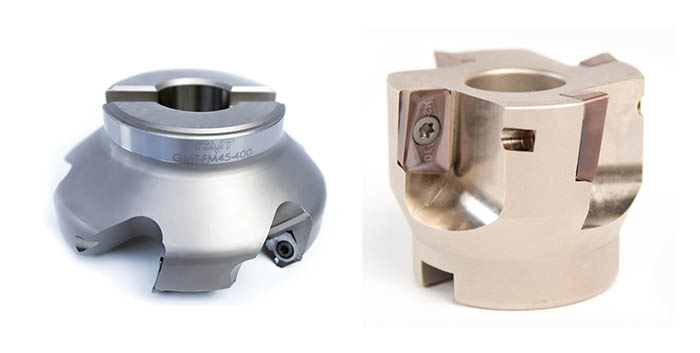 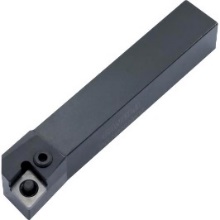 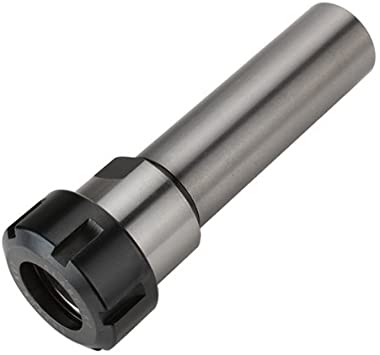 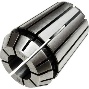 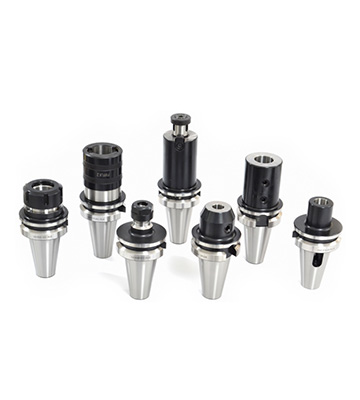 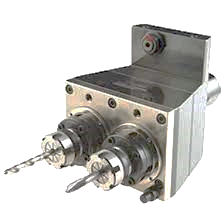 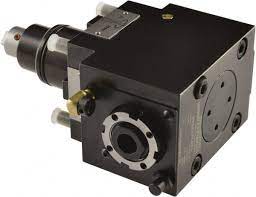 Tool components library
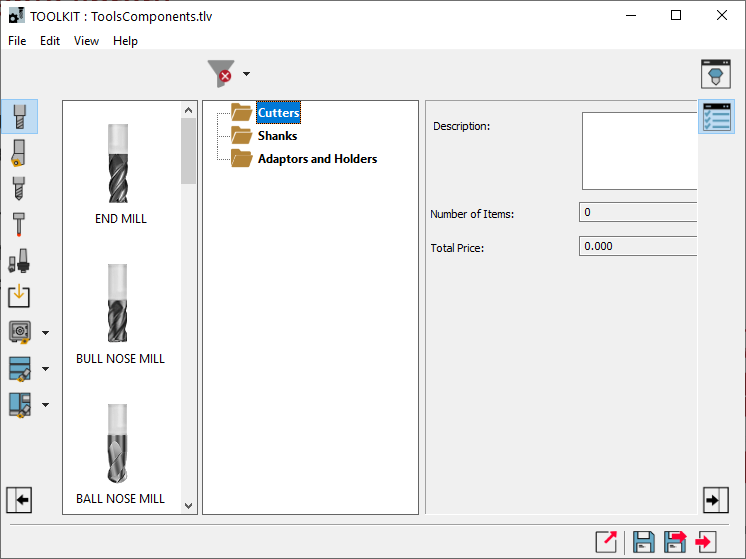 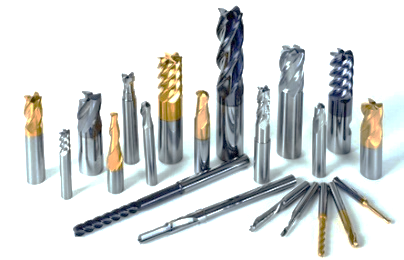 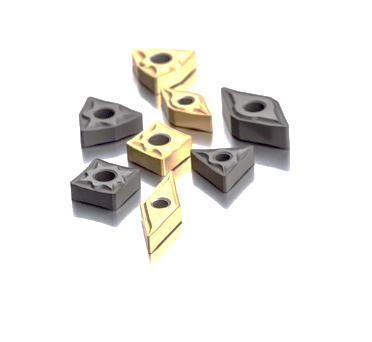 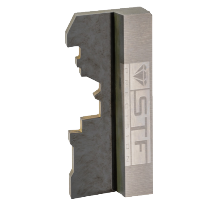 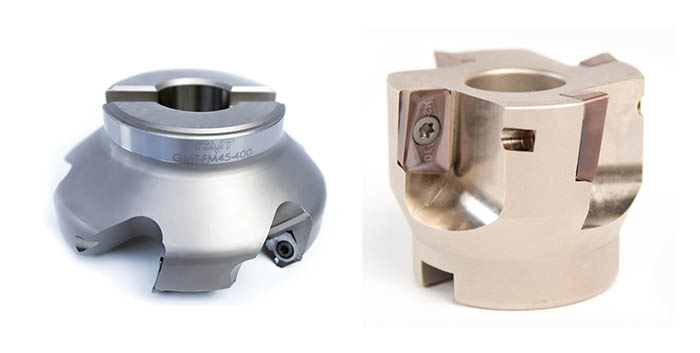 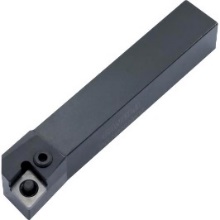 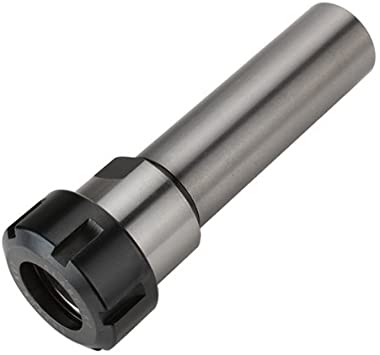 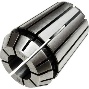 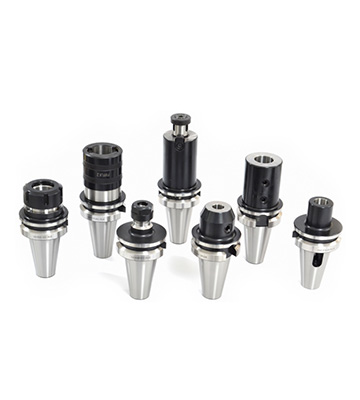 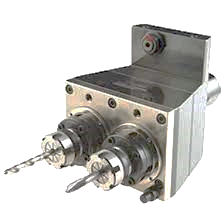 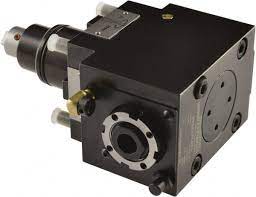 Tool components library
Mounting point – connection to higher component
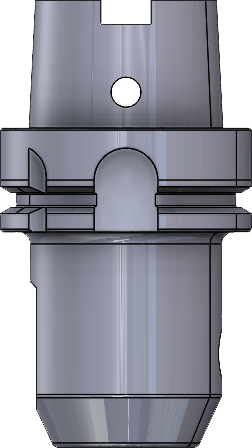 Spindle
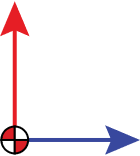 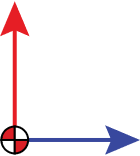 Z – goes up!
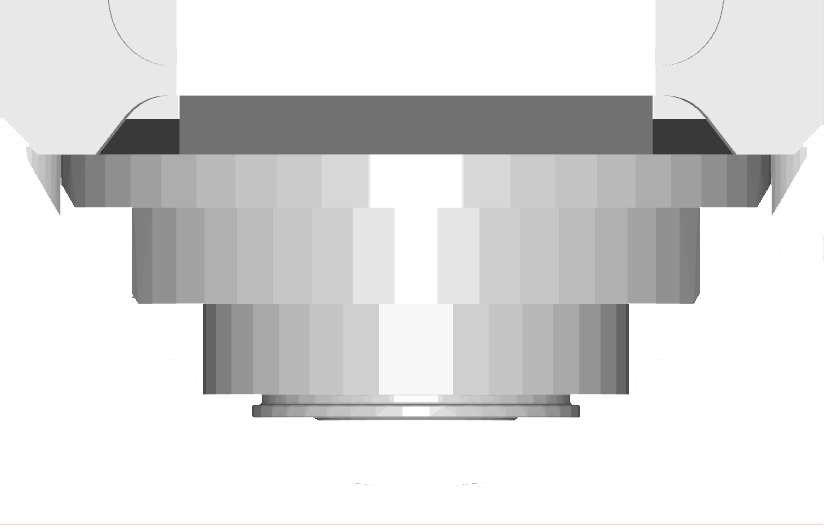 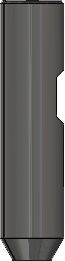 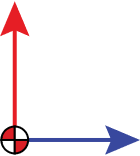 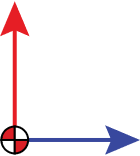 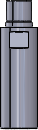 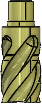 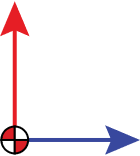 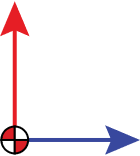 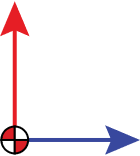 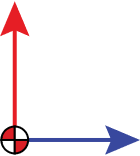 Station
Joint point - connection to lower component
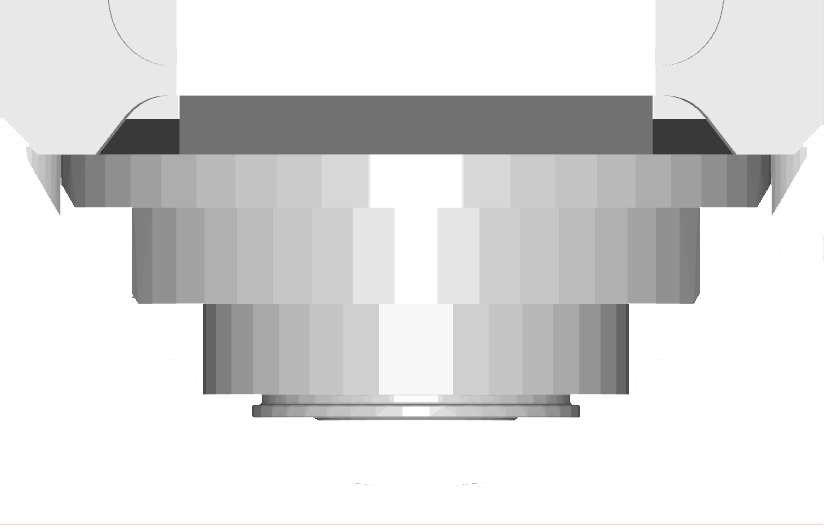 Tool assemblies library
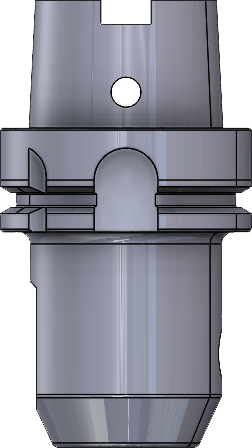 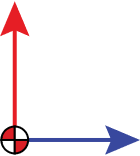 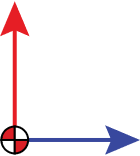 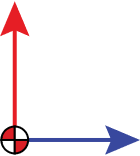 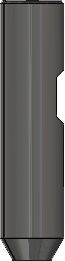 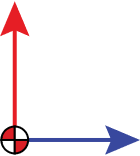 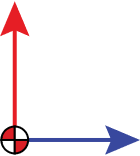 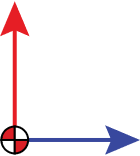 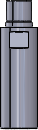 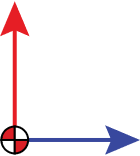 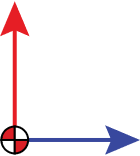 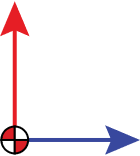 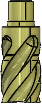 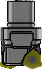 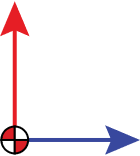 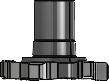 Drive Unit Type
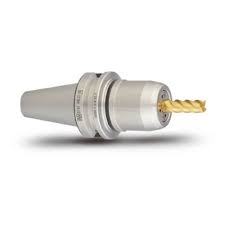 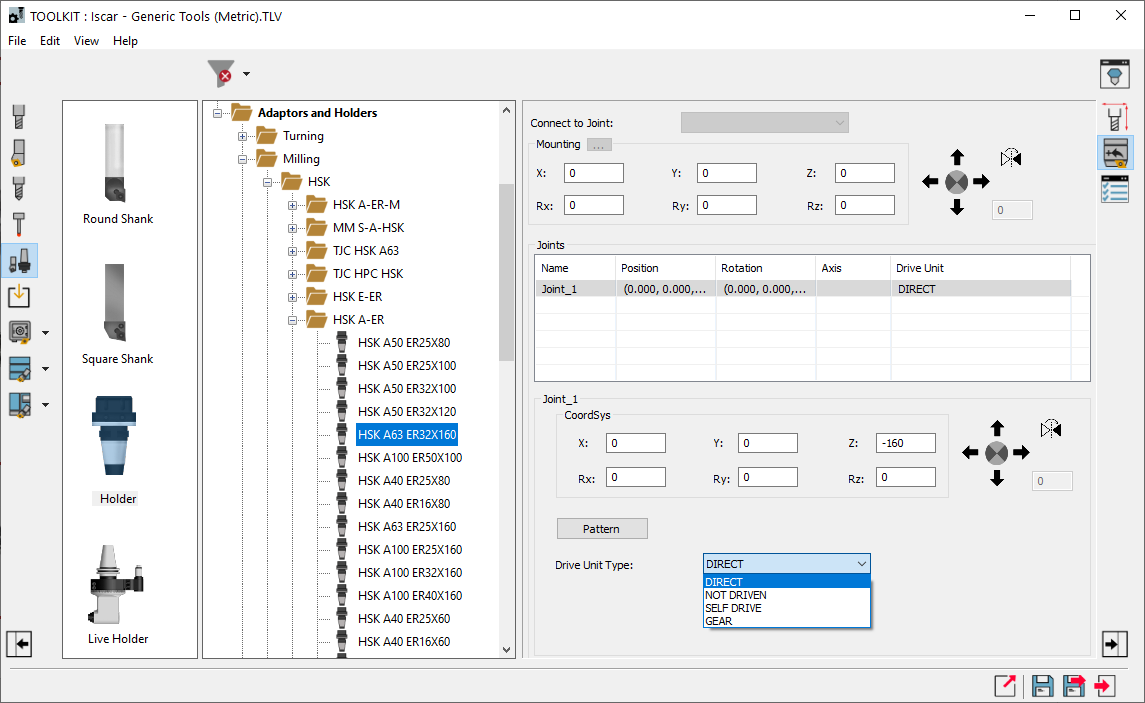 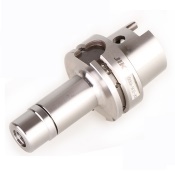 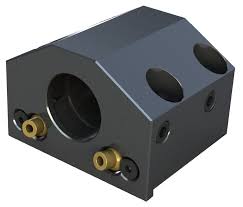 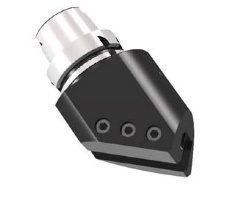 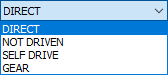 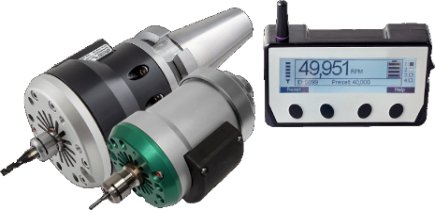 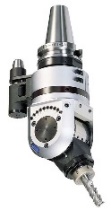 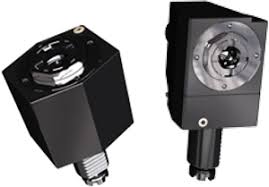